Easy Budget
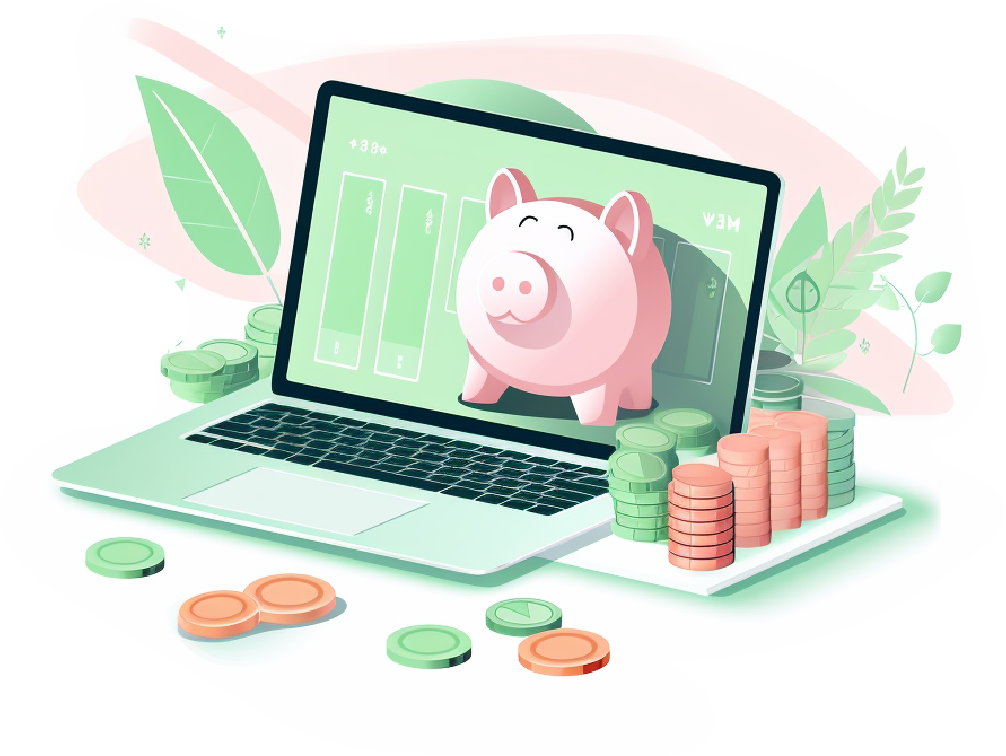 Total Income
Total Expenses
Total Balance
Month:
Total Balance
Amount
Notes